Aftershock – Oil Markets After The Price Fall
Joel Hanley
Editorial Director, Oil
Aftershock – Oil Markets After The Price Fall
Causes and effects of the 2014/15 crude price crash
New crude trade trends
Impact on European refiners
2
Dated Brent back below $50/barrel
OPEC decision not to cut output
3
Source: Platts Data
Yearly averages
111.64
108.66
98.95
94.15
95.05
92.91
55.91
51.27
Year to date
4
Source: NYMEX, Platts
Impact on companies
CNOOC closing its oil trading division - Nexen Energy
Shell cuts capital investments by $15bn
Chevron to trim spending by 13%
Exxon Mobil to reduce CAPEX by 12% in 2015
Schlumberger to lay off  20,000 employees
Baker Hughes to reduce headcount by 7,000
Noble Energy cut its capital expenditure plans by 40%
Industry consolidation: Shell offers $70bn to acquire BG 
But: Vitol’s annual profits rebound to $1.35bn – highest since 2011 – as volatility returns
5
Source: Financial Times, Platts, Bloomberg, Reuters
Market structure signals surplus
BACKWARDATION
CONTANGO
6
Source: ICE , NYMEX
The Big Three
7
Global oil supply balance – OPEC/non-OPEC
8
Source: EIA
US rig count vs. oil production
9
Source: Bloomberg, EIA, Baker Hughes
US producers’ breakeven prices around $40
22%/
69%
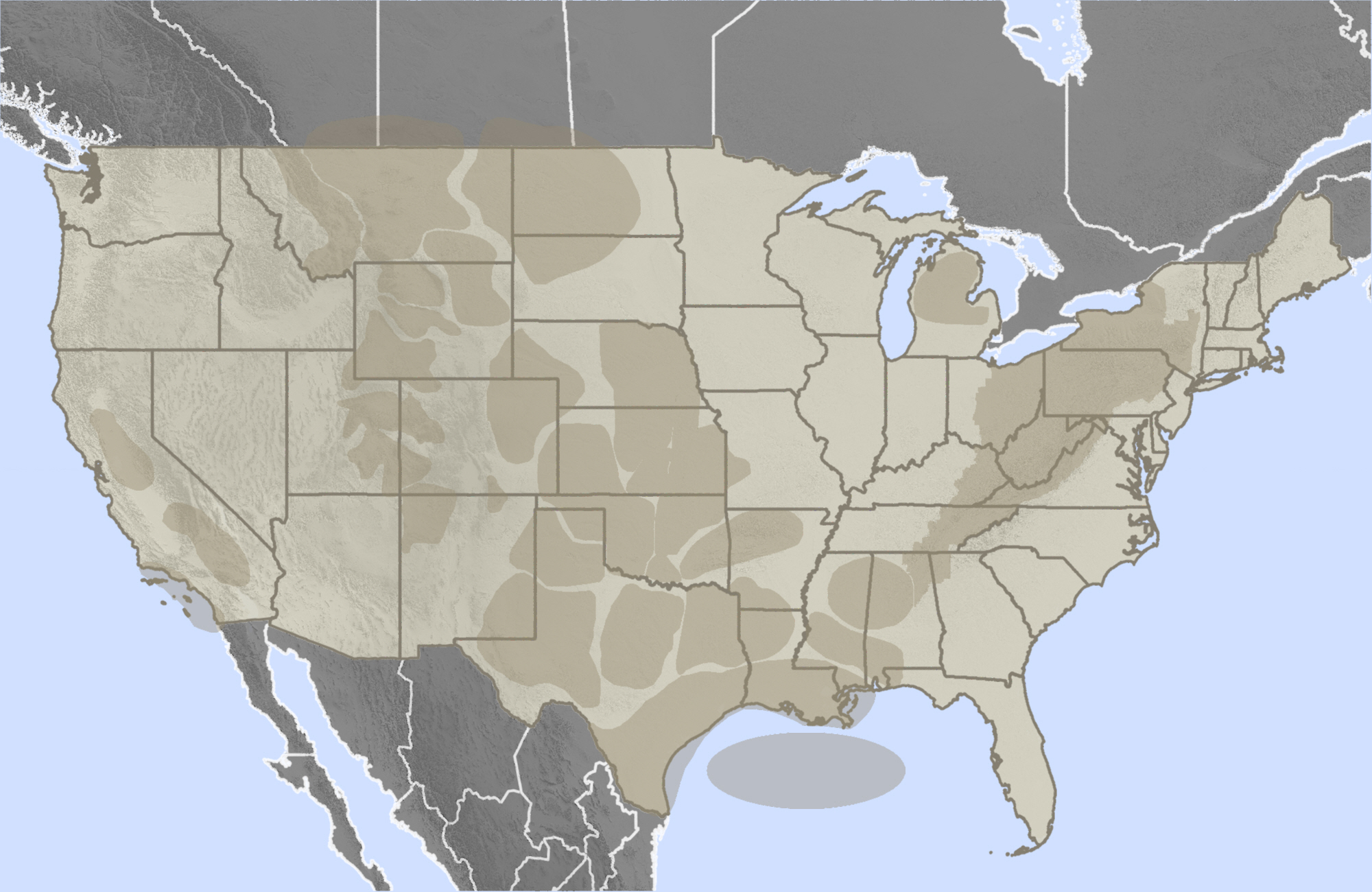 $38
Bakken
Niobrara
154%
Uinta
$38
$49
Utica
$39
Cleve/Tonk
$29
Marcellus
Miss Lime
$40/$45
$43
63%
Granite Wash
$57
$55
Permian 
Delaware
Cana-Wood
$41
Oil and/or Liquids Play
$40/
$47
$40/
$47
Eagle Ford
Oil/Wet
Apr 2015 Price Assumptions:    Gas = 12 month forward average curve for each regional pricing point (range $1.92 - $2.91/Mcf)
	               	            Oil = 12 month forward average WTI +/- differential (range $38.82-$54.24/barrel)
	              		            NGLs = weighted average $/barrel, 12-mo forward  average Mt. Belvieu prices (range $19.25-$26.36/barrel)
Source: Bentek
US oil exports rising
Source: EIA
11
Tight Oil Pushes Nigeria out of US
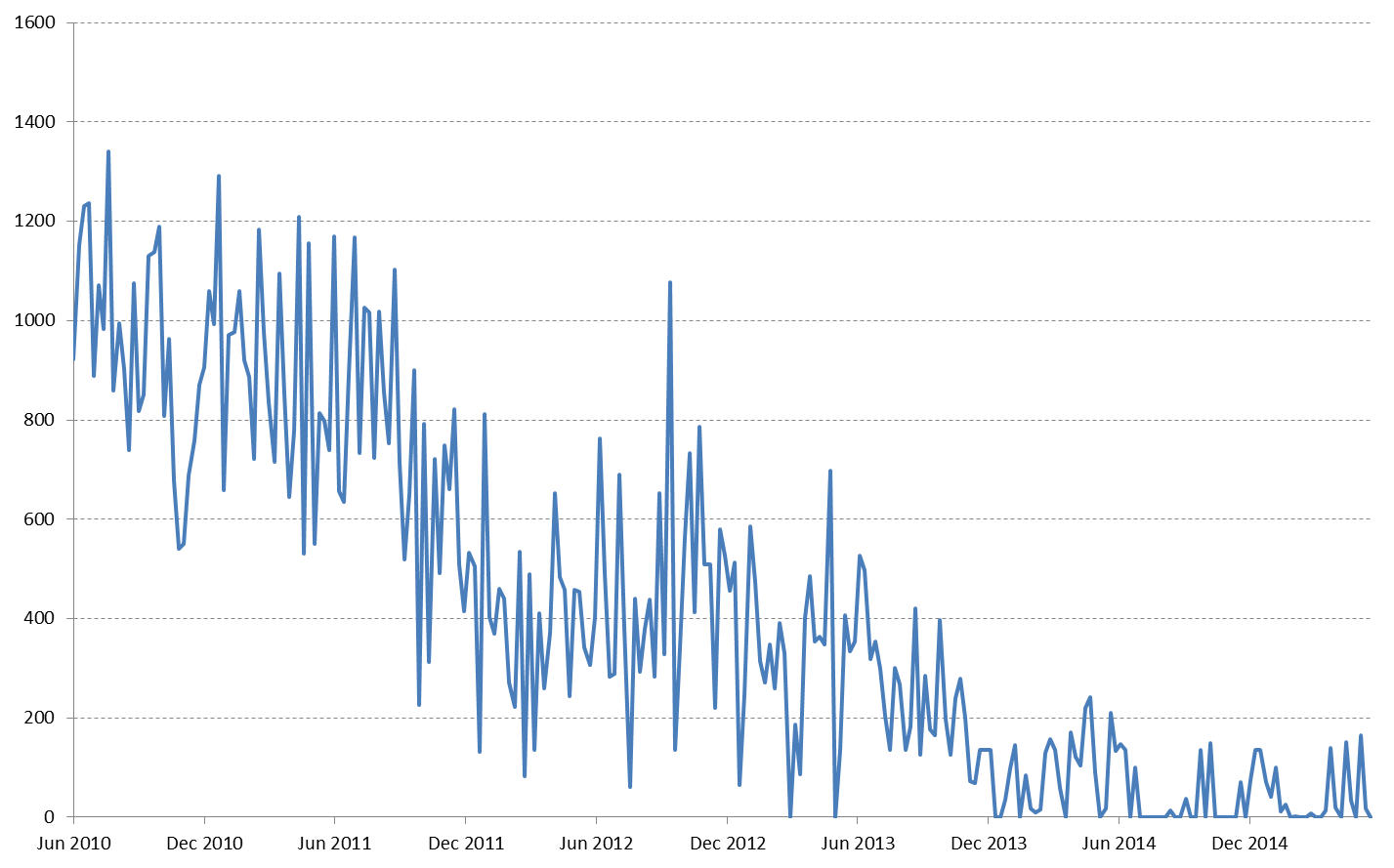 Thousand b/d
No Nigerian crude sold 
into the US all month
12
Source: EIA
Swelling Inventories
Mid-2015 Inventories 
 86 MMB Above Last Year 

  102 MMB Above 5 Year Average
13
Source: EIA
European Refining Margins Soar
14
Source: Platts Data, Turner Mason
US gasoline consumption
15
Source: EIA
Budget impact ($/b)
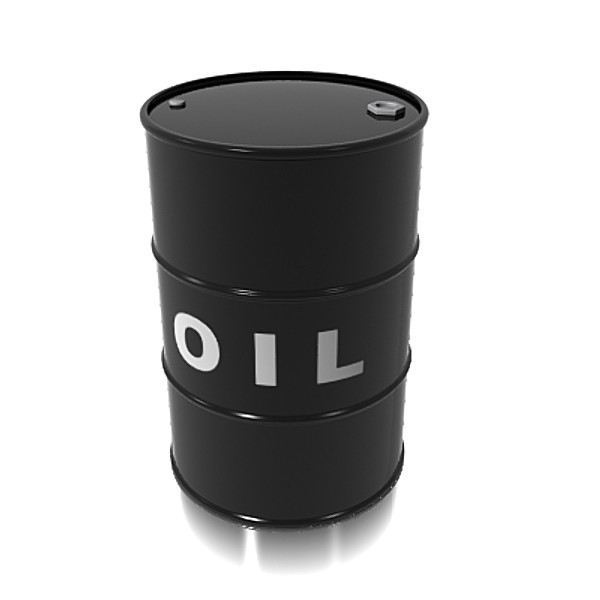 157
Yemen
125
Libya
119
Algeria
107
Iran
100
Russia
96
87
Oman
Saudi Arabia
68
Iraq
74
UAE
64
Qatar
52
Nigeria
49
50
Kuwait
Mexico
40
Norway, Angola
Recent Brent Price
16
Source: IMF, Deutsche Bank, Platts
Iran readies to unleash more barrels
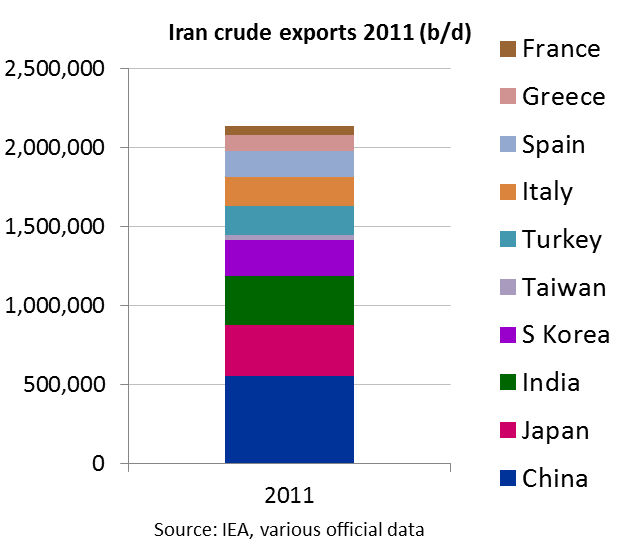 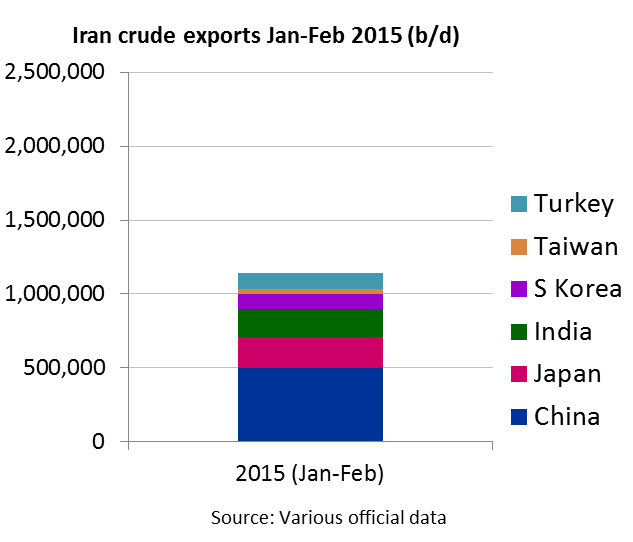 Looking to raise output to 4 mil b/d from current 2.85 mil b/d within a year of sanctions being lifted
 
“...Some countries take other members’ shares and if others want to come back to the market, they must fight...not a problem. We fight and won't let go of one barrel of our previous share.“ – Bijan Zanganeh, March 2015
17
1.9 million b/d of Europe refinery closures
Source: Platts, Company Data
More European refineries at risk
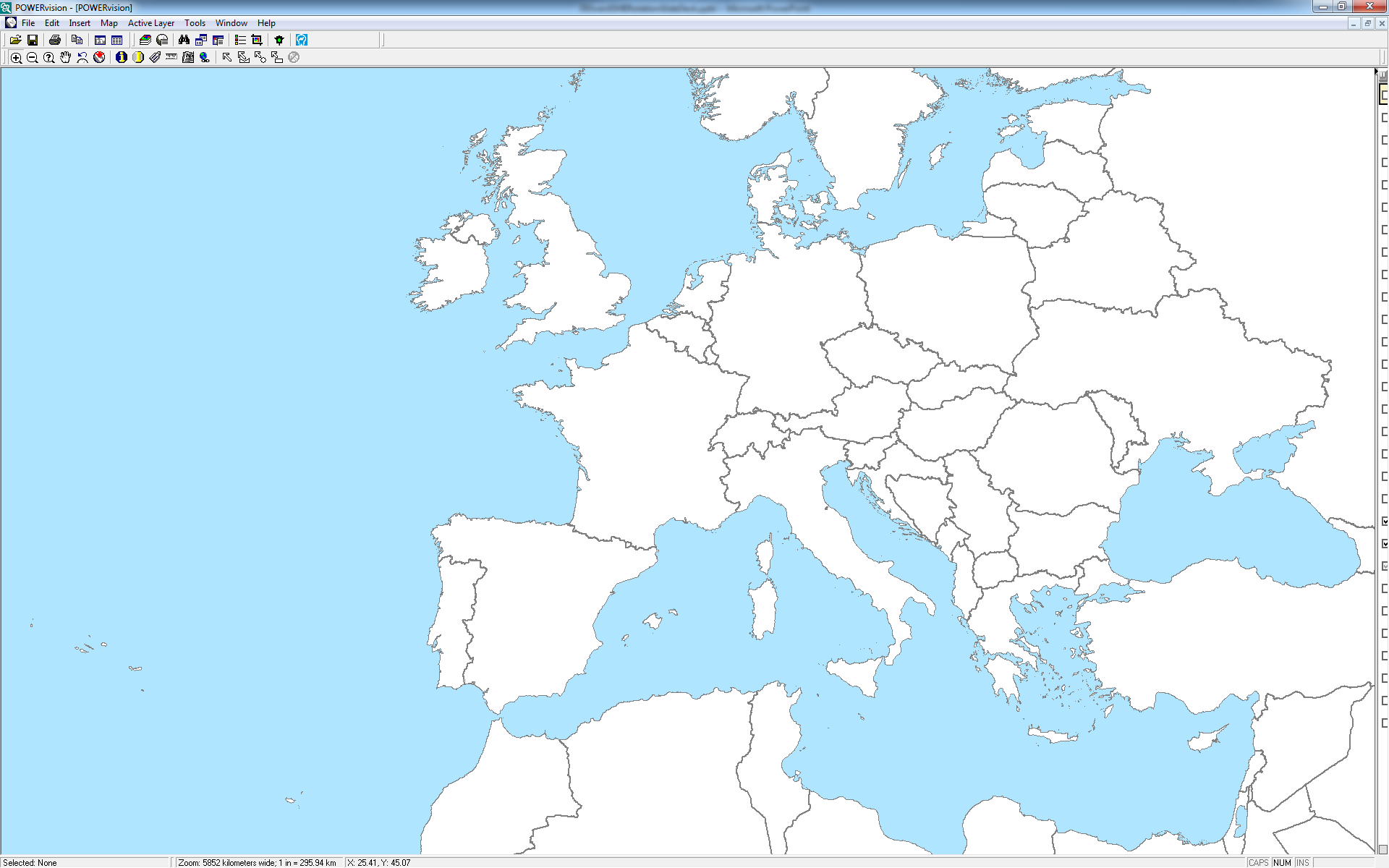 Lietuva
Grangemouth
Fredericia
Lindsey
Stanlow
Whitegate
Milford
Q8 Europoort
Kralupy
Donges
Collombey
Petrotel
Sisak
Livorno
Falconara
La Mede
Thessaloniki
Taranto
Gela
Source: Market sources
Oil Price in Search of a New Normal?
Platts Dated Brent Assessment, $/b
Islamic State captures Baiji refinery Jun 24
?
OPEC retains 30 mil b/d target Nov 27
Saudi Arabia lowers Asia OSPs Oct 1
$50-70/b
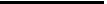 Drop in US rig count accelerates end-Jan
$45-70/b?
20
Source: Platts Data
Supply and demand drivers
Supply
Demand
Resurgent US gasoline demand
Asia, Middle East  demand growth
Chinese strategic stockpiling?
Near-record low crude oil prices
ISIL activity in Iraq and Syria
Libyan outages and civil war
Strife in Yemen, Sudan, Nigeria
Plummeting investment in Russian oil
US shale resilience amid price plunge
Lack of OPEC response
Iraq output high despite ISIL
1 mil b/d additional supply from Iran?
Economic woes in Brazil, Russia, China
Record high commercial stockpiles 
Commodity-dependent economy demand
21
Joel Hanley
Editorial Director, Oil

joel.hanley@platts.com
+44 (0)20 7176 6142
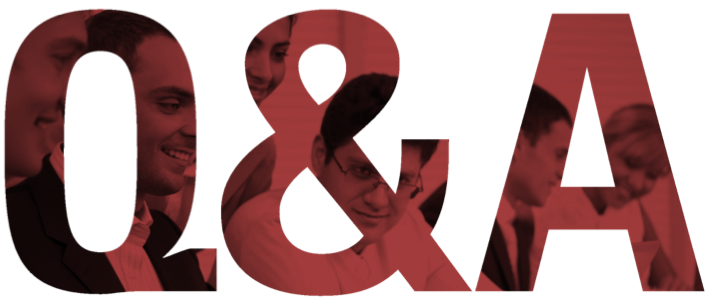